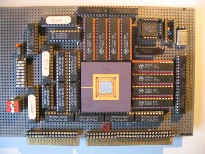 Advanced Computer ArchitectureData-Level Parallel Architectures
Course 5MD00

Henk Corporaal
January 2015
h.corporaal@tue.nl
This lecture
Data-level parallel architectures
Vector machine
SIMD (Single Instruction Multiple Data) processors
sub-word parallelism support
GPU (Graphic Processing Unit)


Material: 
Book of Hennessy & Patterson
Study: Chapter 4: 4.1-4.7
(extra material: app G: vector processors)
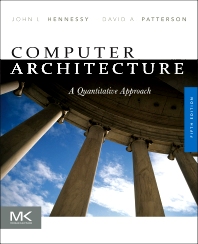 Data Parallelism
Vector operations
Multiple data elements per operation, e.g.
ADDV  V1, V2, V3    // forall i V1[i] = V2[i]+V3[i]

Executed using either
Vector archtitecture: highly pipelined (fast clocked) FU (function unit)
SIMD: multiple FUs acting in parallel
or
time
SIMD architecture
Vector architecture
SIMD vs MIMD
SIMD architectures can exploit significant data-level parallelism for:
matrix-oriented scientific computing
media-oriented image and sound processors

SIMD is more energy efficient than MIMD
Only needs to fetch and decode one instruction per data operation
Makes SIMD attractive for personal mobile devices

SIMD allows programmer to continue to think sequentially

MIMD is more generic: why?
Vector Architecture
Basic idea:
Read sets of data elements into “vector registers”
Operate on those registers
Disperse the results back into memory

Registers are controlled by compiler
Used to hide memory latency
by loading data early (many cycles before their use)
Leverage memory bandwidth
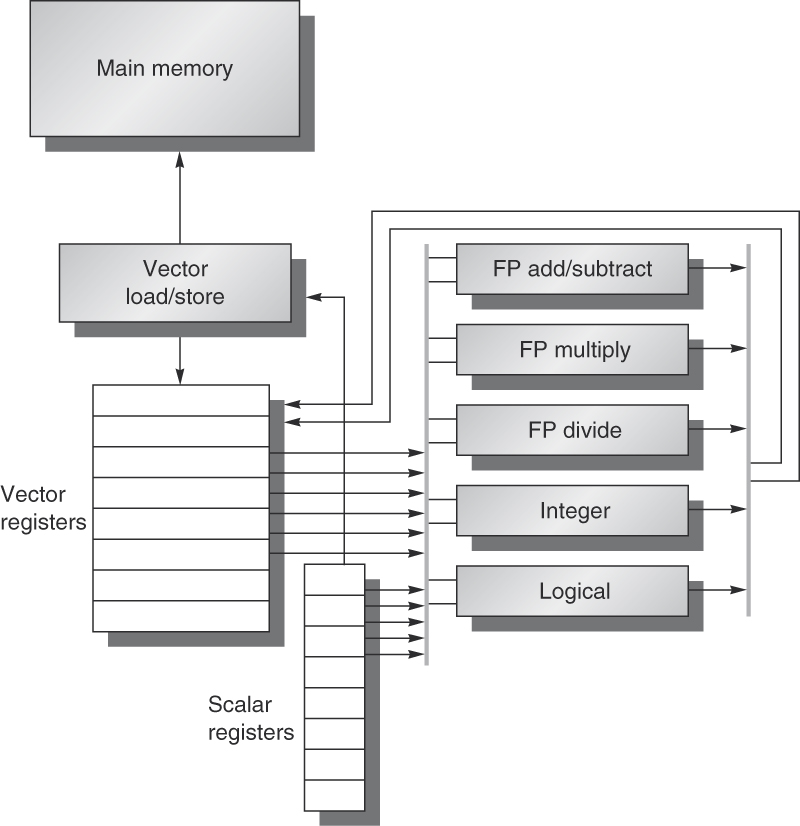 Example architecture:  VMIPS
Loosely based on Cray-1
Vector registers
Each register holds a 64-element, 64 bits/element vector
Register file has 16 read- and 8 write-ports
Vector functional units
Fully pipelined
Data and control hazards are detected
Vector load-store unit
Fully pipelined
One word per clock cycle after initial latency
Scalar registers
32 general-purpose registers
32 floating-point registers
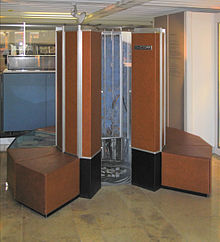 Cray-1  1976
VMIPS Instructions
ADDVV.D:  add two vectors (of Doubles)
ADDVS.D:  add vector to a scalar (Doubles)
LV/SV:  vector load and vector store from address

Example:  DAXPY ((double) Y=a*X+Y), inner loop of Linpack

L.D	F0,a		; load scalar a
LV		V1,Rx		; load vector X
MULVS.D	V2,V1,F0	; vector-scalar multiply
LV		V3,Ry		; load vector Y
ADDVV	V4,V2,V3	; add
SV		Ry,V4		; store the result

Requires 6 instructions vs. almost 600 for MIPS
Vector Execution Time
Execution time depends on three factors:
Length of operand vectors
Structural hazards
Data dependencies

VMIPS functional units consume one element per clock cycle
Execution time is approximately the vector length:Texec ~ Vl

Convey
Set of vector instructions that could potentially execute together
Chimes
Sequences with read-after-write dependency hazards can be in the same convey via chaining 

Chaining
Allows a vector operation to start as soon as the individual elements of its vector source operand become available

Chime
Unit of time to execute one convey
m conveys executes in m chimes
For vector length of n, requires m x n clock cycles
Example
LV		V1,Rx			;load vector X
MULVS.D	V2,V1,F0		;vector-scalar multiply
LV		V3,Ry			;load vector Y
ADDVV.D	V4,V2,V3		;add two vectors
SV		Ry,V4			;store the sum

Convoys:
1		LV	->	MULVS.D
2		LV	->	ADDVV.D
3		SV

3 chimes, 2 FP ops per result, cycles per FLOP = 1.5
For 64 element vectors, requires 64 x 3 = 192 clock cycles
Question: why not combining Convoys 2 and 3 into one?
Challenges
Start up time:
Latency of vector functional unit
Assume the same as Cray-1
Floating-point add => 6 clock cycles
Floating-point multiply => 7 clock cycles
Floating-point divide => 20 clock cycles
Vector load => 12 clock cycles
Improvements:
> 1 element per clock cycle
Non-64 wide vectors
IF statements in vector code
Memory system optimizations to support vector processors
Multiple dimensional matrices
Sparse matrices
HLL support: Programming a vector computer
Multiple Lanes
Left: single lane
Right: 4 lanes; vector elements are interleaved !
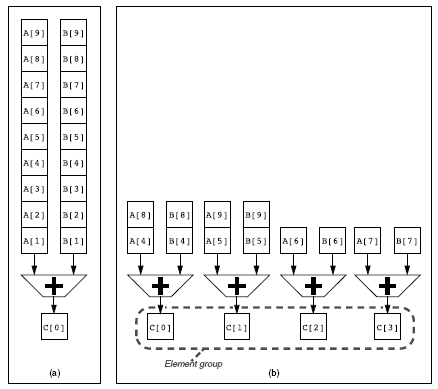 Multiple lanes structure
4 lanes
3 vector units: ADD, MUL, LD-ST
Not shown: scalar processor can broadcast a scalar to all vector units
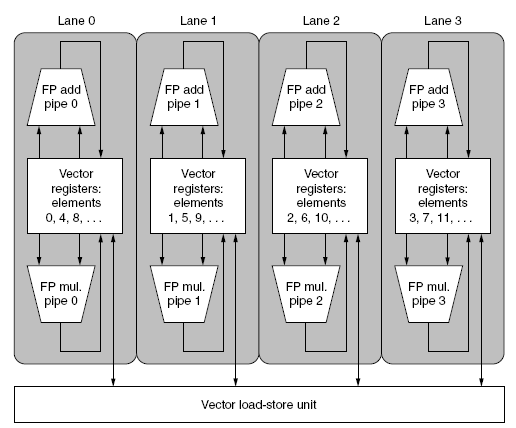 Memory Banks
to/from load-store units
interconnect, connecting banks to ld-st ports
bank 0
bank 1
bank 2
bank  N-1
Banks are (usually) single ported (1 rd/wr port)
 To the load-store units the memory system looks multi-	ported except for bank conflicts
Memory Banks
Memory system must be designed to support high bandwidth for vector loads and stores

Spread accesses across multiple banks
Control bank addresses independently
Load or store non sequential words
Support multiple vector processors sharing the same memory

Example:
32 processors, each generating 4 loads and 2 stores/cycle
Processor cycle time is 2.167 ns, SRAM cycle time is 15 ns
How many memory banks needed?

Answer: think about how many accesses are needed in 15 ns !
Vector Length Register
Vector length not known at compile time?
Use Vector Length Register (VLR)
Use strip mining for vectors over the maximum length:
low = 0;
VL = (n % MVL);   /*find odd-size piece using modulo % */
for (j = 0; j <= (n/MVL); j=j+1) {    /*outer loop*/
  for (i = low; i < (low+VL); i=i+1)  /*runs for length VL*/
		 Y[i] = a * X[i] + Y[i] ;          /*main operation*/
  low = low + VL;                     /*start next vector*/
  VL = MVL;       /*reset length to maximum vector length*/
}

Execution order:
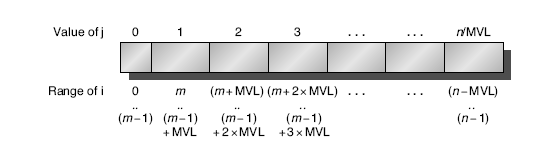 Vector Mask Registers
Consider:
	for (i = 0; i < 64; i=i+1)
		if (X[i] != 0)
			X[i] = X[i] – Y[i];

Use vector mask register to “disable” elements:
	
  LV		V1,Rx		;load vector X into V1
  LV		V2,Ry		;load vector Y
  L.D		F0,#0		;load FP zero into F0
  SNEVS.D	V1,F0		;sets VM(i) to 1 if V1(i)!= F0
  SUBVV.D	V1,V1,V2	;subtract under vector mask
  SV		Rx,V1		;store the result in X

GFLOPS rate decreases! Why???
Stride (see pg 278 e.v.)
Consider  matrix multiplication: A=B*D

	for (i = 0; i < 100; i=i+1)
		for (j = 0; j < 100; j=j+1) {
			A[i][j] = 0.0;
			for (k = 0; k < 100; k=k+1)
			A[i][j] = A[i][j] + B[i][k] * D[k][j];
		}

Must vectorize multiplication of rows of B with columns of D
Use non-unit stride
D
j
A
B
i,j
i
=
*
Stride
Bank conflict (stall) occurs when the same bank is hit faster than bank busy time:

LCM(stride, N_banks) / Stride < bank busy time
LCM = least common multiple

Example:
E.g. stride = 6, 16 banks, you hit bank 0, 6, 12, 2, 8, 14, 4, etc.; you hit the same bank after LCM(6,16)/6 = 48/6 = 8 cycles. 
If busy time > 8 cycles you have to wait
Stride
See example pg 279
8 memory banks, busy time 6 cycles, memory latency 12 cycles
Q: how long does it take to complete a 64-element vector load
with stride 1
with stride 32

Answer
stride 1: 12+64 = 76 cycles (= 1.2 cycles/element)
stride 32: Since 32 = 4*8, every access goes to the same bank ! Every access after the first has to wait the 6 cycles busy time => 12+1+6*63 = 391 cycles (=6.1 cycles/element)
Scatter-Gather
Consider indirect vector access:

	for (i = 0; i < n; i=i+1)
		A[K[i]] = A[K[i]] + C[M[i]];

Use index vector to load e.g. only the non-zero elements of A into vector Va:

	LV		Vk, Rk			;load K
	LVI		Va, (Ra+Vk)		;load A[K[]]
	LV		Vm, Rm			;load M
	LVI		Vc, (Rc+Vm)		;load C[M[]]
	ADDVV.D	Va, Va, Vc			;add them
	SVI		(Ra+Vk), Va		;store A[K[]]
Programming Vector Architectures
Compilers can provide feedback to programmers
Programmers can provide hints to compiler (last column):
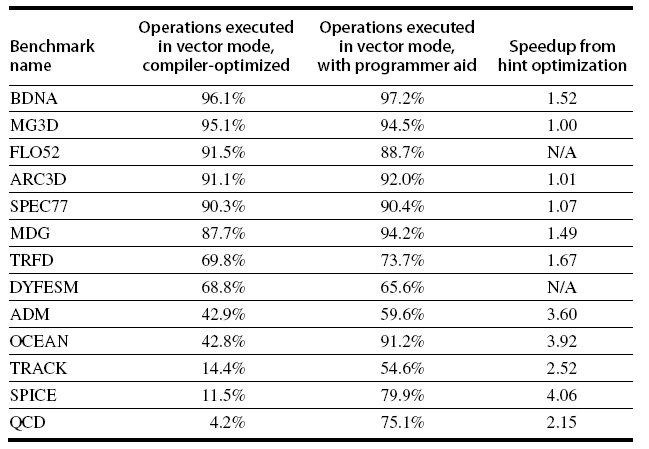 [Speaker Notes: Perfect Club benchmarks executed on Cray Y-MP [1991]]
Sub-word Parallelism
Divide word into multiple parts (sub-words) and perform operations on these parts in parallel
SIMD Extensions
Media applications operate on data types narrower than the native word size
Example:  disconnect carry chains to “partition” adder

Limitations, compared to vector instructions:
Number of data operands encodedinto op code
No sophisticated addressing modes (strided, scatter-gather)
No mask registers
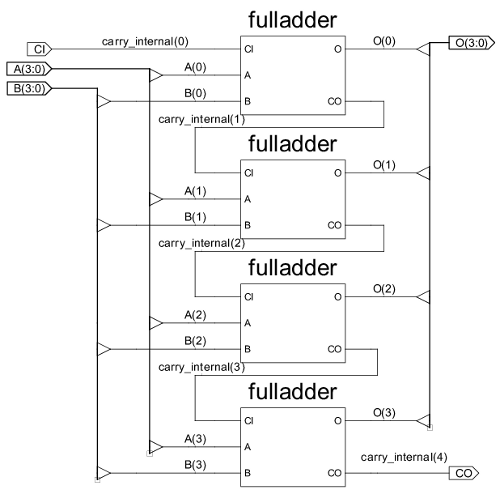 SIMD Implementations
Implementations:
Intel MMX (1996)
Eight 8-bit integer ops or four 16-bit integer ops
Streaming SIMD Extensions (SSE, 1999)
Eight 16-bit integer ops
Four 32-bit integer/fp ops or two 64-bit integer/fp ops
Advanced Vector Extensions (AVE, 2010)
Four 64-bit integer/fp ops

Operands must be consecutive and aligned memory locations
E.g. 16 bytes in parallel:
+
Example SIMD Code
Example DXPY:  (double) Y = a×X + Y  (see pg 284-285)

	L.D		F0,a		;load scalar a
	MOV		F1, F0		;copy a into F1 for SIMD MUL
	MOV		F2, F0		;copy a into F2 for SIMD MUL
	MOV		F3, F0		;copy a into F3 for SIMD MUL
	DADDIU	R4,Rx,#512	;last address to load
Loop:		
	L.4D 		F4,0[Rx]	;load X[i], X[i+1], X[i+2], X[i+3]
	MUL.4D	F4,F4,F0	;a×X[i],a×X[i+1],a×X[i+2],a×X[i+3]
	L.4D		F8,0[Ry]	;load Y[i], Y[i+1], Y[i+2], Y[i+3]
	ADD.4D	F8,F8,F4	;a×X[i]+Y[i], ..., a×X[i+3]+Y[i+3]
	S.4D		0[Ry],F8	;store in Y[i],Y[i+1],Y[i+2],Y[i+3]
	DADDIU	Rx,Rx,#32	;increment index to X
	DADDIU	Ry,Ry,#32	;increment index to Y
	DSUBU		R20,R4,Rx	;compute bound
	BNEZ		R20,Loop	;check if done
Performance model
What is peak performance of an architecture
compute limited?
memory bandwidth limited?
Roofline Performance Model
Basic idea:
Plot peak floating-point throughput as a function of arithmetic intensity
Ties together floating-point performance and memory performance for a target machine
Arithmetic intensity =
Floating-point operations per byte read from memory
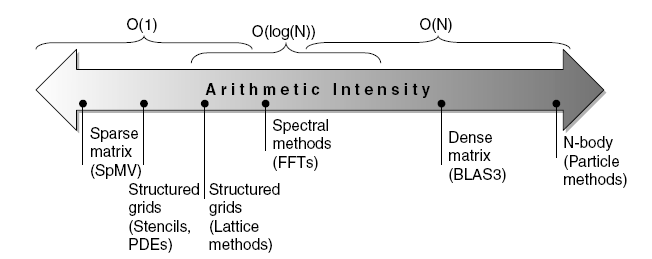 Examples
Max GFLOPs/sec = Min (Peak Memory BW × Arithmetic Intensity, Peak Fl.Point Perf.)
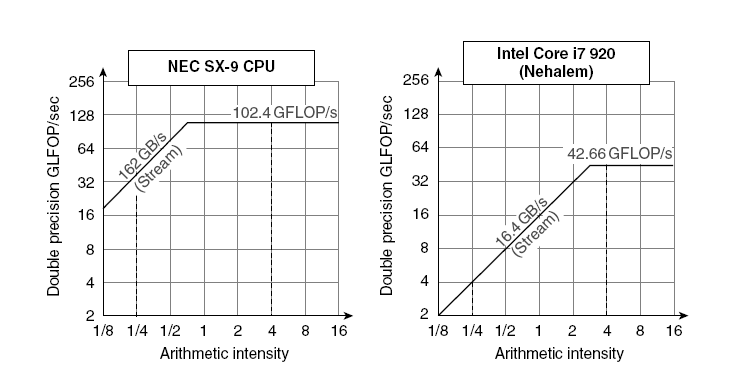 NEC SX-9: vector processor (2008)
Graphic Processing Units (GPUs)
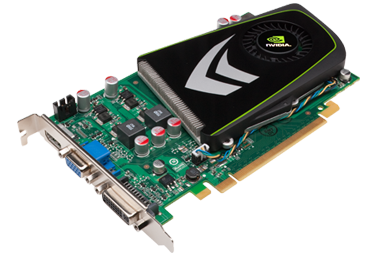 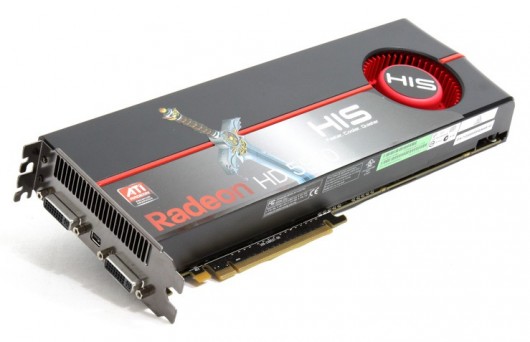 NVIDIA GT 340
(2010)
ATI 5970
(2009)
Why GPUs
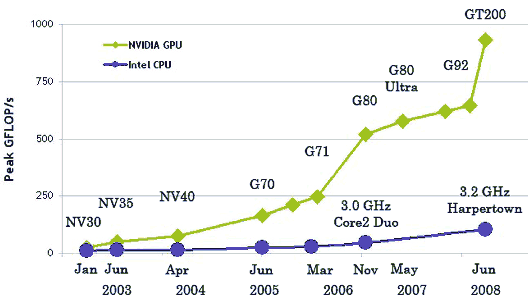 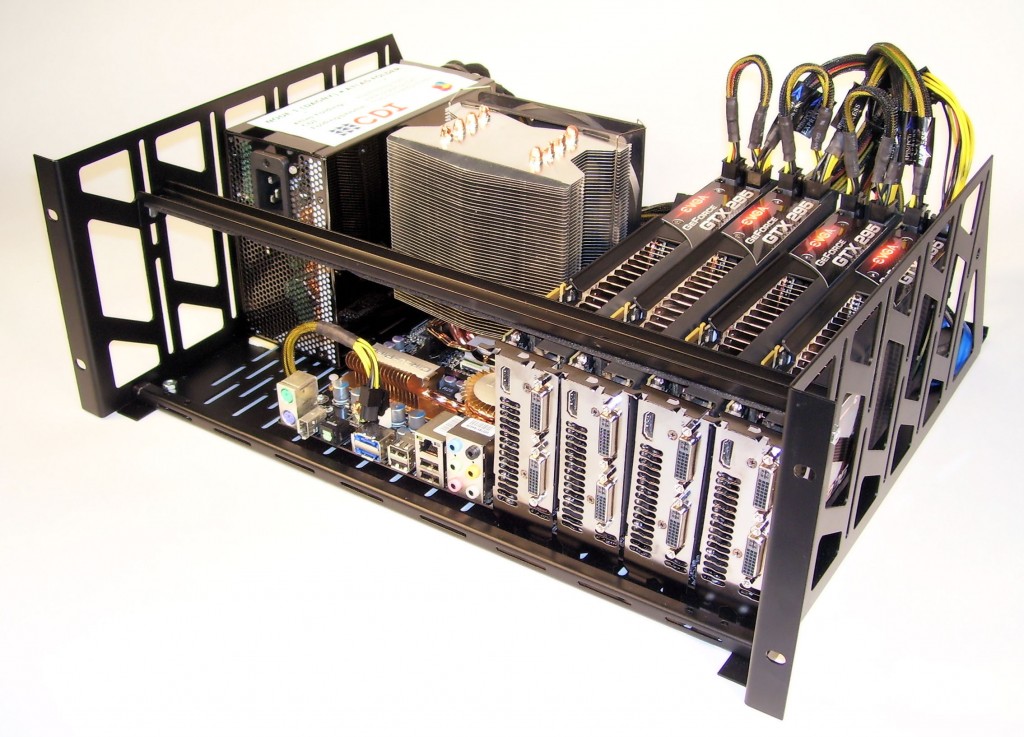 In need of TeraFlops on your desk?
3 * Nvidia GTX295
 1440 PEs
 5.3 TeraFlop
How Do GPUs Spend Their Die Area?
GPUs are designed to match the workload of 3D graphics.
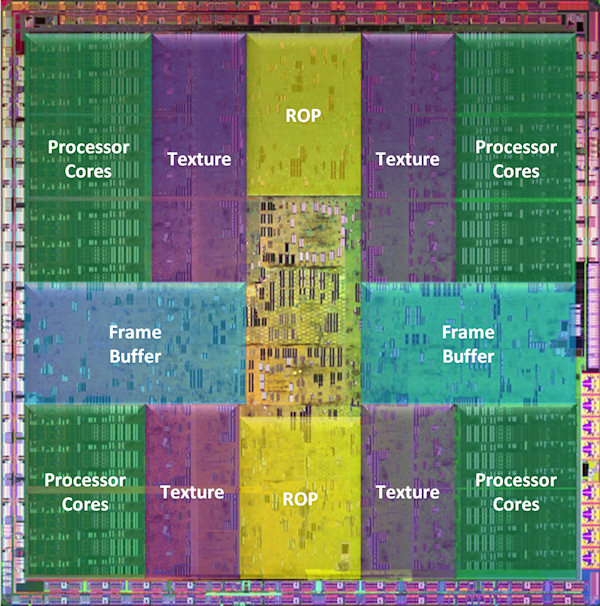 Nvidia GTX 280

 most area spend on   processing
 relatively small  on-chip memories
 huge off-chip  memory latencies
J. Roca, et al. "Workload Characterization of 3D Games", IISWC 2006, link
T. Mitra, et al. "Dynamic 3D Graphics Workload Characterization and the Architectural Implications", Micro 1999, link
[Speaker Notes: ROP Unit is doing depth test, color blending, etc.]
How Do CPUs Spend Their Die Area?
CPUs are designed for low latency instead of high throughput
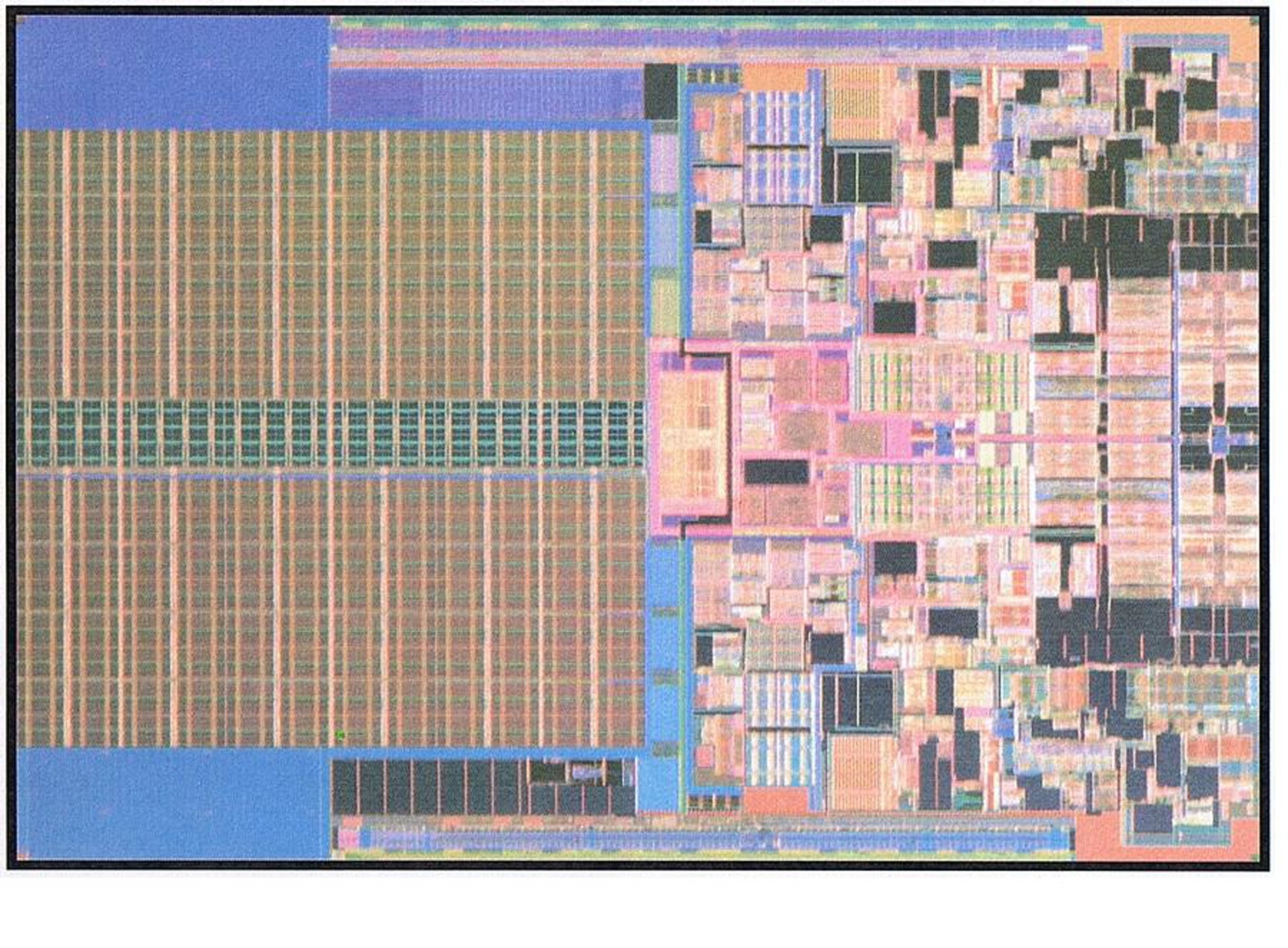 Die photo of Intel Penryn (source: Intel)
Graphical Processing Units
Given the hardware invested to do graphics well, how can be supplement it to improve performance of a wider range of applications?

Basic idea:
Heterogeneous execution model
CPU is the host, GPU is the device
Develop a C-like programming language for GPU
Unify all forms of GPU parallelism as CUDA thread
Programming model is SIMT: “Single Instruction Multiple Thread”
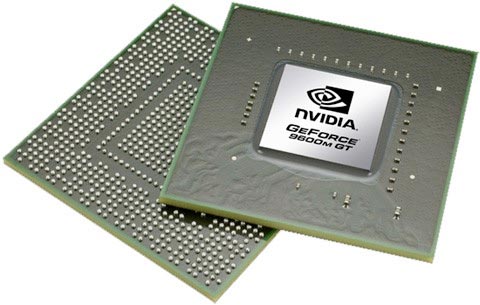 CPU vs. GPU
Different design philosophies:
CPU
A few out-of-order cores with huge caches
Sequential computation
GPU
Many in-order cores
Massively parallel computation
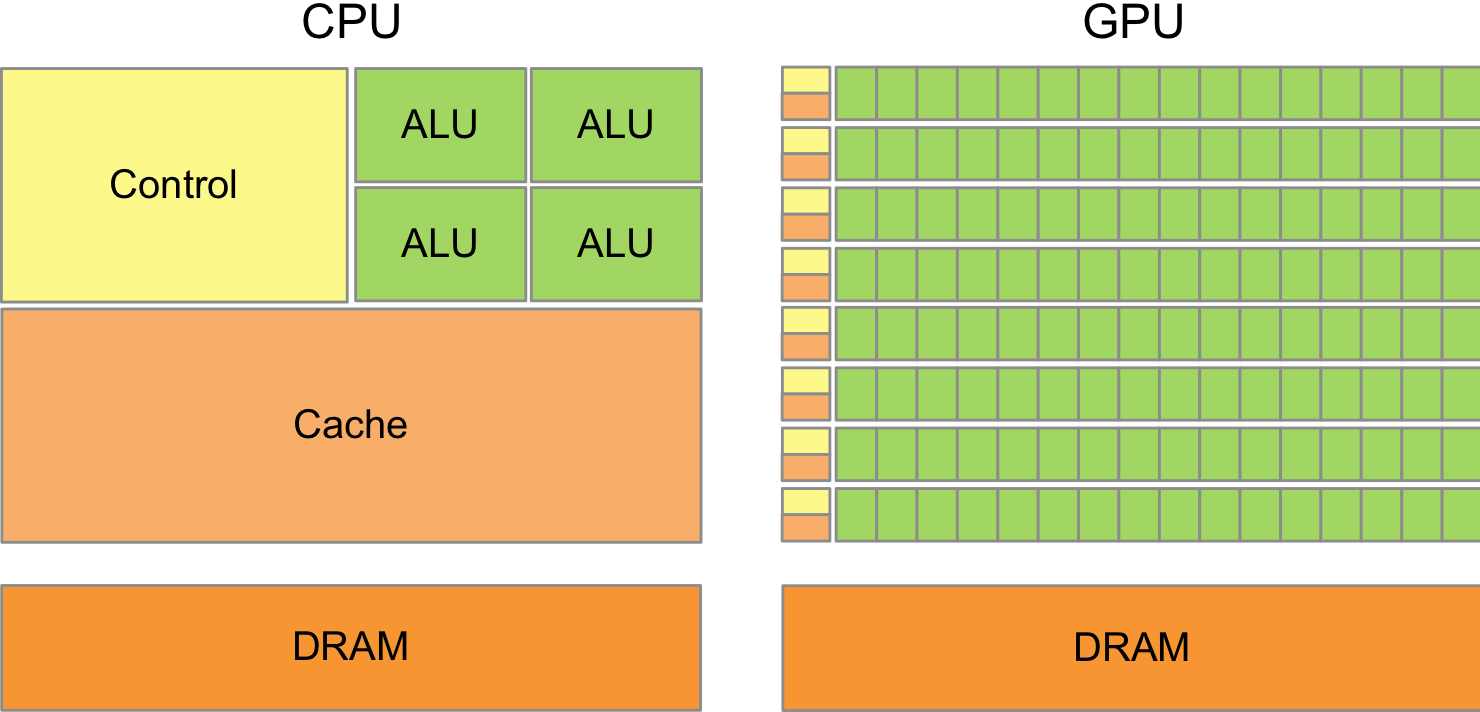 System Architecture
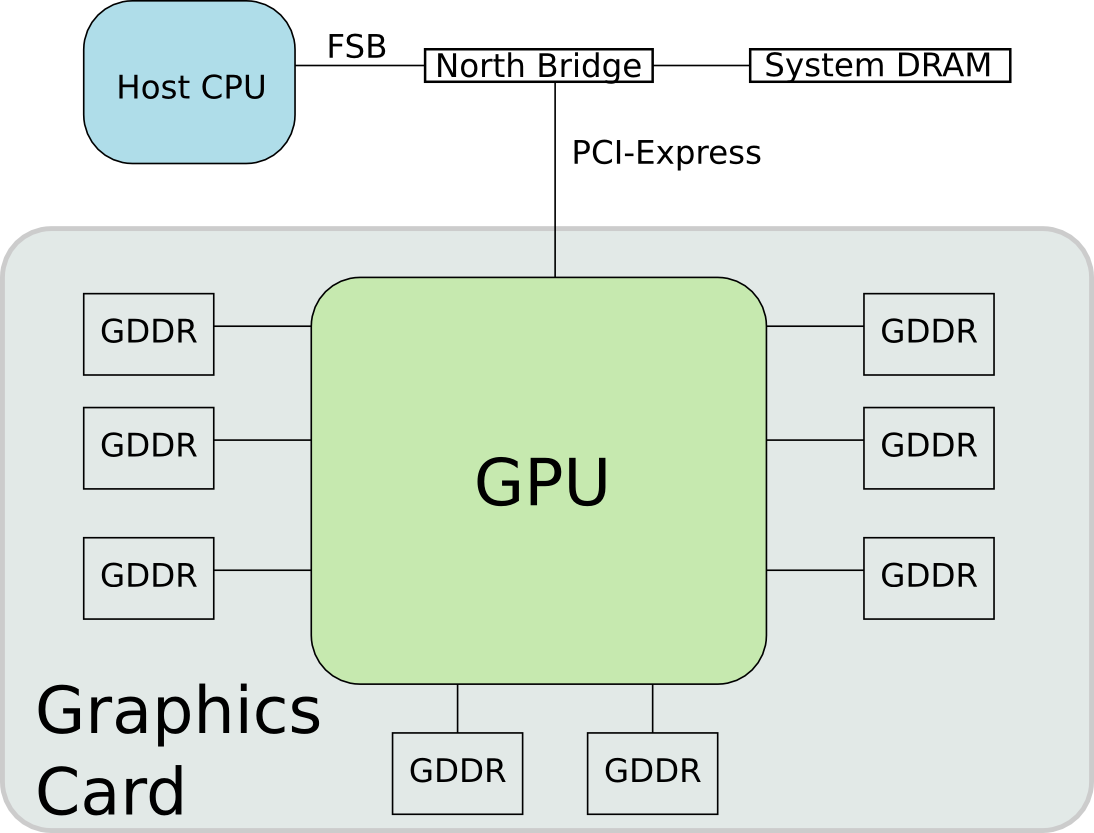 Erik Lindholm, et al. "NVIDIA Tesla: A Unified Graphics and Computing Architecture", IEEE Micro 2008, link
Add
Add
Add
Add
Add
Add
Add
Add
GPUs: what's inside?
Basically it's an SIMD:
A single instruction stream operates on multiple data streams
All PEs execute the same instruction at the same time
PEs operate concurrently on their own piece of memory 
However, GPU is far more complex !!
Add
[Speaker Notes: Same operation on multiple data streams : data level parallellism
SIMD can match the inherent data-parallelism present in pixel-to-pixel operations due to its repetetive structure
Very power-efficient
Inter-PE communication can be crucial for performance]
CPU Programming: NVIDIA CUDA example
CUDA program expresses data level parallelism (DLP) in terms of thread level parallelism (TLP).
Hardware converts TLP into DLP at run time.
Single thread program
 
float A[4][8];
do-all(i=0;i<4;i++){
    do-all(j=0;j<8;j++){
        A[i][j]++; 
    }
}
CUDA program

float A[4][8]; 
 
kernelF<<<(4,1),(8,1)>>>(A);
 
__device__    kernelF(A){
    i = blockIdx.x;
    j = threadIdx.x;
    A[i][j]++;
}
Now I specify 4*1*8*1 threads
Warp: Basic Scheduling Unit in Hardware
Blocks are defined by programmer
Warps are transparent to programmer, formed at load/run time
One warp consists of 32 consecutive threads
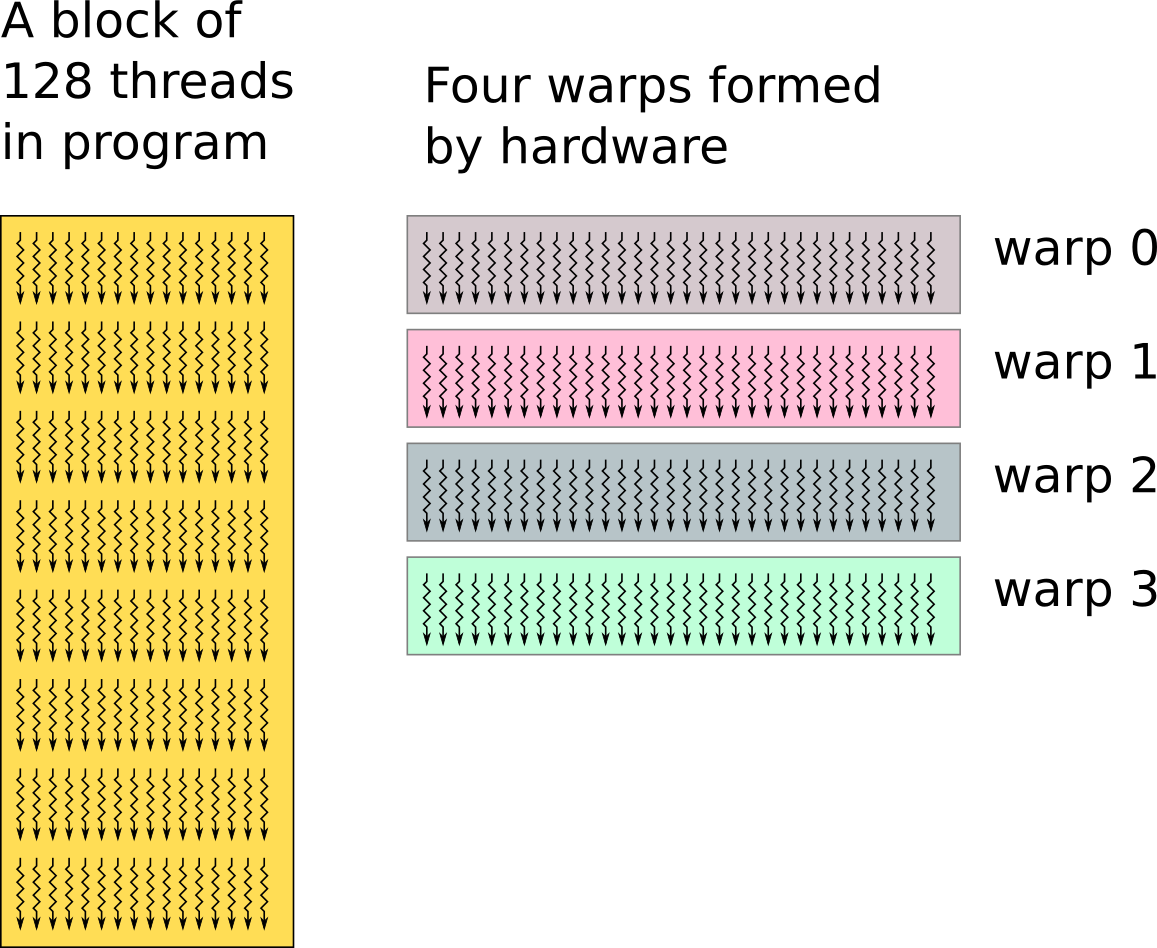 warp 8 instruction 11
warp 1 instruction 42
warp 3 instruction 95
warp 8 instruction 12
warp 3 instruction 96
Scheduling of SIMD threads
SM hardware implements zero-overhead warp scheduling
Operands ready?=> Eligible for execution
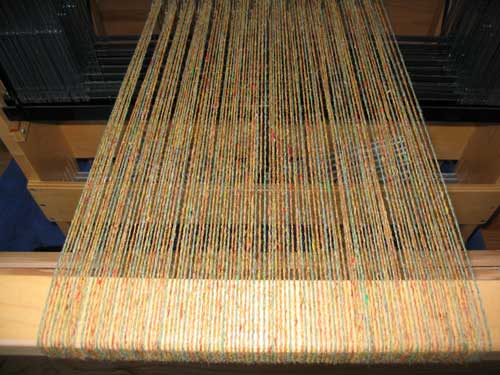 SIMD thread scheduler
time
...
41
[Speaker Notes: Fetch one warp instruction/cycle
from instruction L1 cache 
into any instruction buffer slot
Issue one “ready-to-go” warp instruction/cycle
from any warp - instruction buffer slot
operand scoreboarding used to prevent hazards
Issue selection based on round-robin/age of warp
SM broadcasts the same instruction to 32 Threads of a Warp]
Thread scheduling to hide latencies
Long latency operations (memory accesses, special function units) => latency hiding by scheduling many warps in between dependend operations
4 active warps (or SIMD threads)
2 active warps
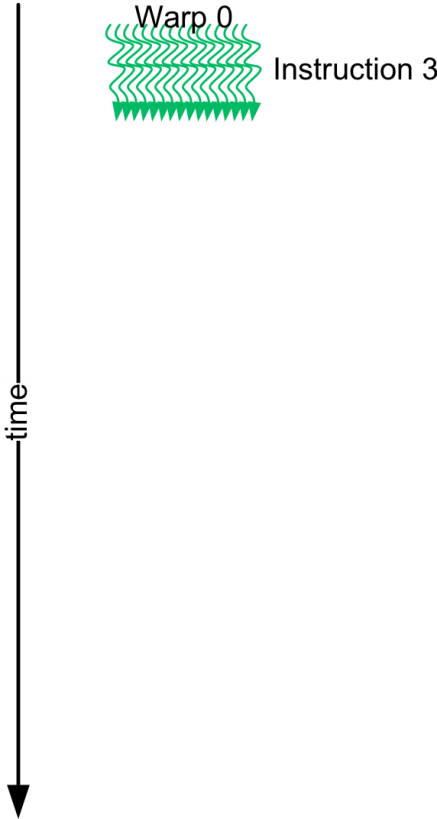 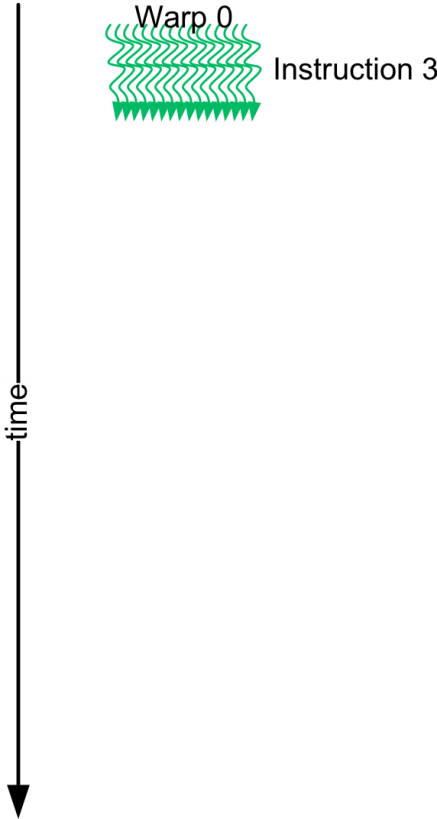 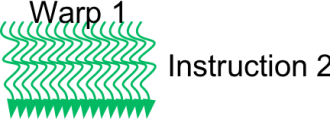 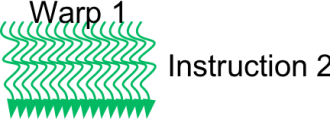 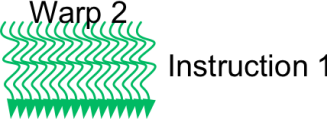 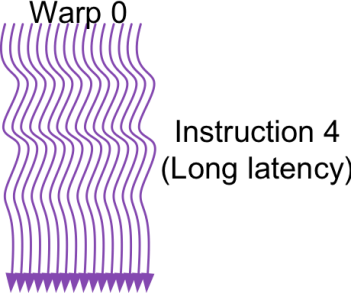 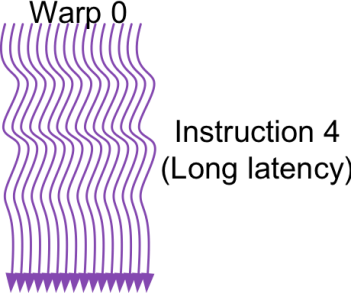 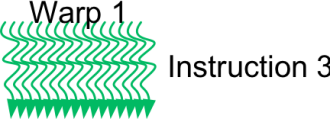 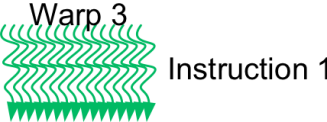 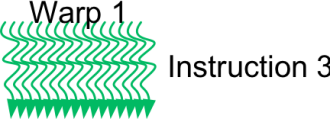 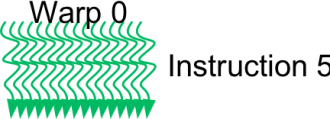 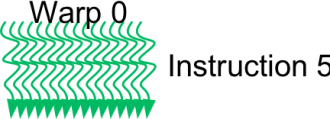 [Speaker Notes: The importance of occupancy is seeing while examining the multithreaded architecture of the GPU. Multithreading permits to hide latencies due to register dependencies or memory accesses.
Let’s look an example of the impact of the occupancy value.]
Handling Branch: Warp Divergence !!
Threads within a warp are free to branch.
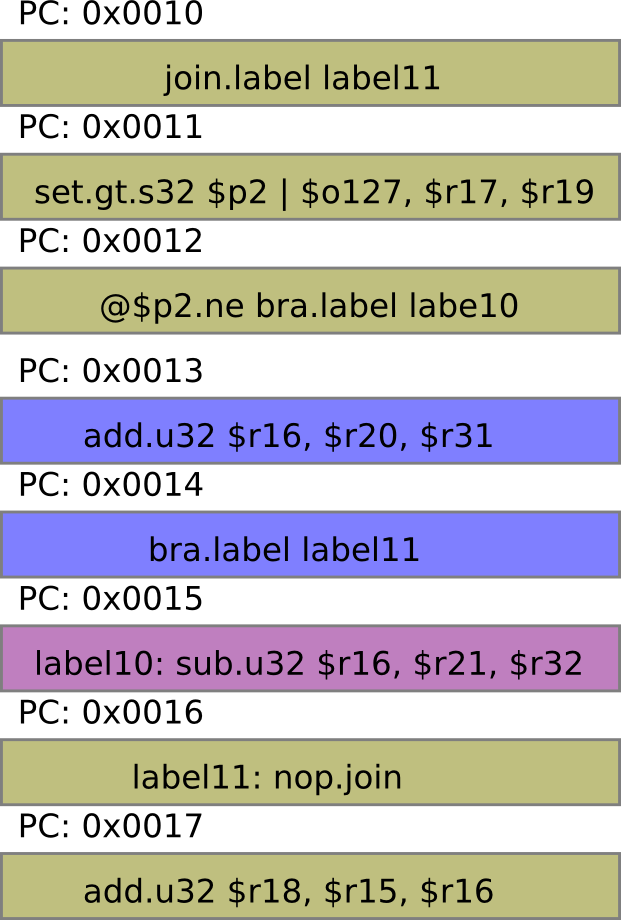 if( $r17 > $r19 ){
    $r16 = $r20 + $r31 
}
else{
    $r16 = $r21 - $r32 
}
$r18 = $r15 + $r16
Assembly code on the right are disassembled from cuda binary (cubin) using "decuda", link
Branch Divergence within a Warp
If threads within a warp diverge, both paths have to be executed.
Masks are set to filter out threads not executing on current path.
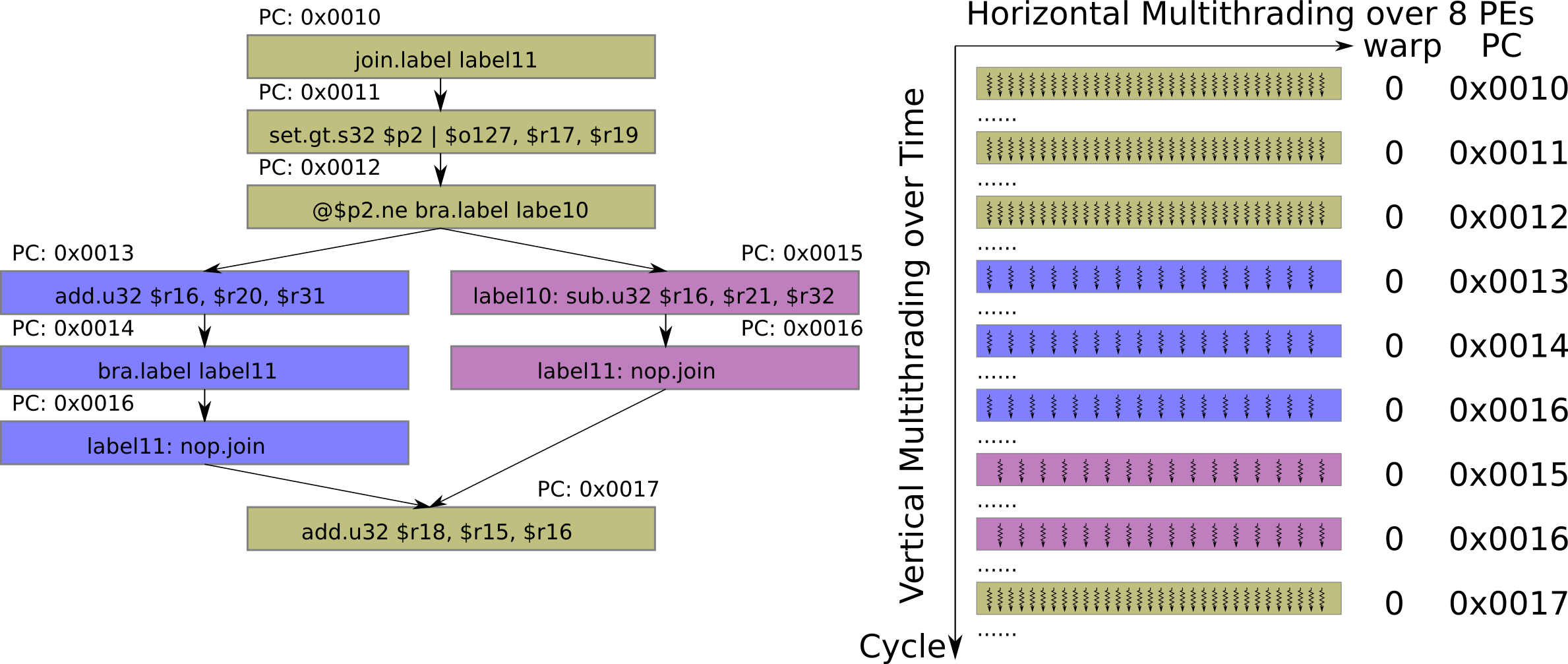 CPU Programming: NVIDIA CUDA example
CUDA program expresses data level parallelism (DLP) in terms of thread level parallelism (TLP).
Hardware converts TLP into DLP at run time.
Single thread program
 
float A[4][8];
do-all(i=0;i<4;i++){
    do-all(j=0;j<8;j++){
        A[i][j]++; 
    }
}
CUDA program

float A[4][8]; 
 
kernelF<<<(2,2),(4,2)>>>(A);
 
__device__    kernelF(A){
    i = blockIdx.x;
    j = threadIdx.x;
    A[i][j]++;
}
CUDA Programming
Both grid and thread block can have two dimensional index
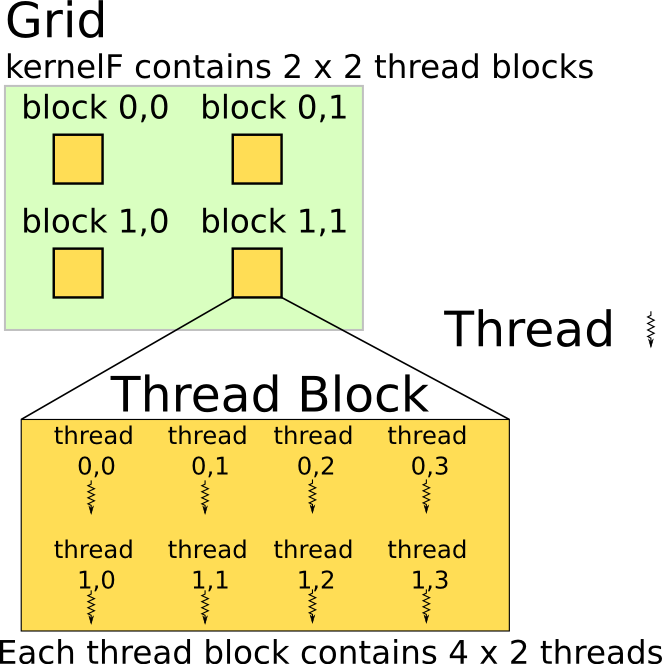 kernelF<<<(2,2),(4,2)>>>(A);
 
__device__    kernelF(A){
    i = blockDim.x * blockIdx.y
        + blockIdx.x;
    j = threadDim.x * threadIdx.y
        + threadIdx.x;
    A[i][j]++;
}
Mapping Thread Blocks to SMs
Rules of the game:
One thread block can only run on one SM (StreamMultiprocessor)
Thread block can not migrate from one SM to another SM
Threads of the same thread block can share data using shared memory
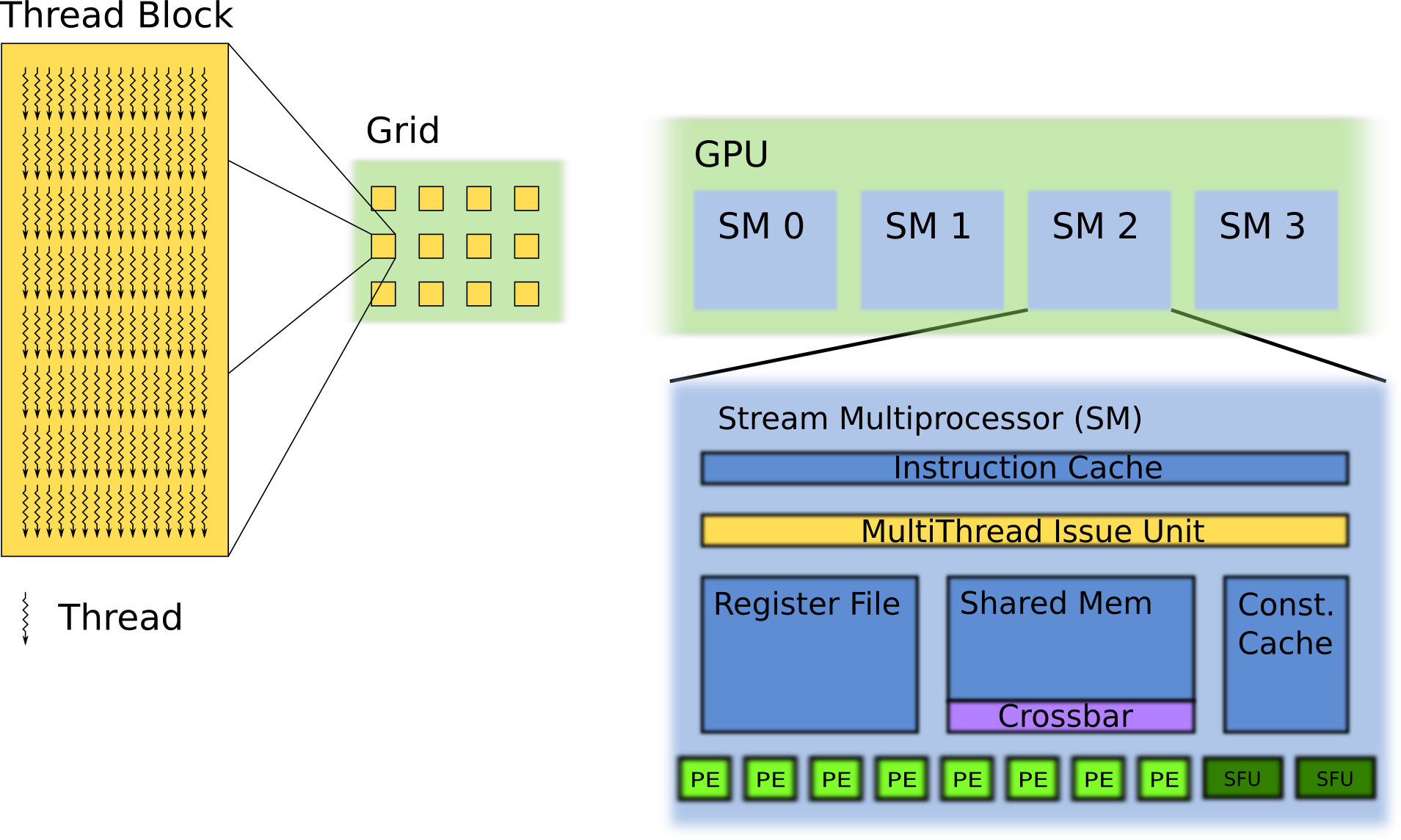 Example: mapping 12 thread blocks on 4 SMs.
[Speaker Notes: We will show how the thread blocks are mapped to the StreamMultiprocessors (SMs)]
CUDA Compilation Trajectory
cudafe: CUDA front end
nvopencc: customized open64 compiler for CUDA
ptx: high level assemble code (documented)
ptxas: ptx assembler
cubin: CUDA binrary
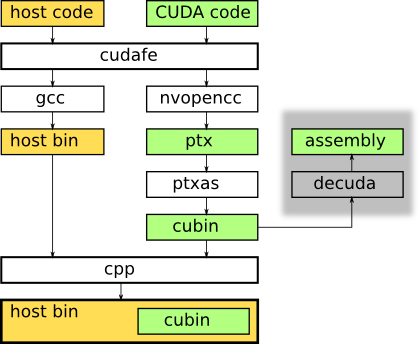 decuda, http://wiki.github.com/laanwj/decuda
Threads and Blocks
A thread is associated with each data element / loop body
Threads are organized into blocks
Blocks are organized into a grid

GPU hardware handles thread management, not applications or OS
CUDA programming model
Arrangment: Threads  Blocks  Grid (see also fig 4.13)
Single-instruction multiple-thread (SIMT) fashion
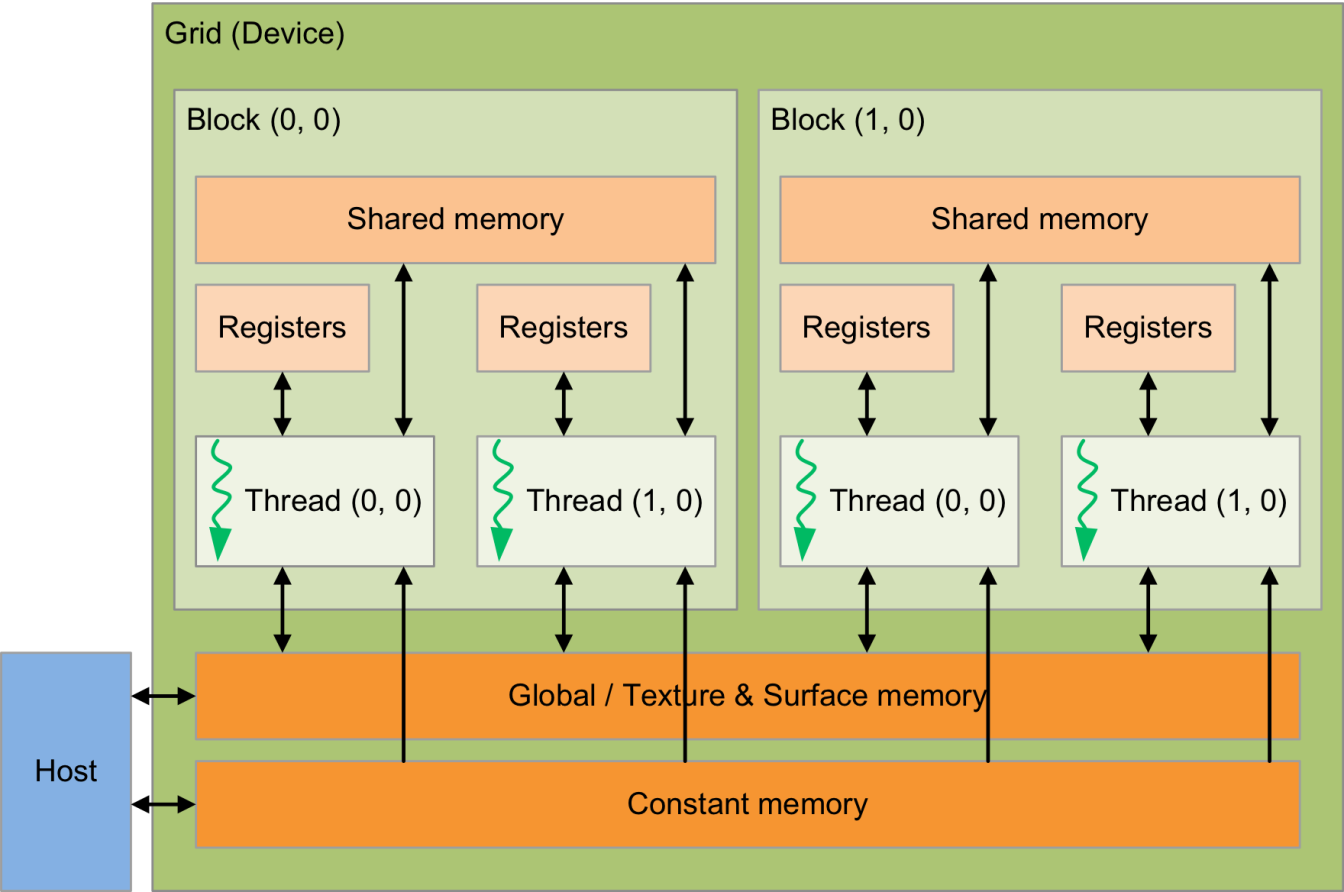 [Speaker Notes: Partitioned register file.
Old slide:
- A thread is associated with each data element: CUDA thread – abstraction for all forms of parallelism: TLP, SIMD, MIMD, even ILP
- Threads are organized into blocks
- Blocks are organized into a grid
- GPU hardware handles thread management, not applications or OS]
Multi-threaded SIMD processor
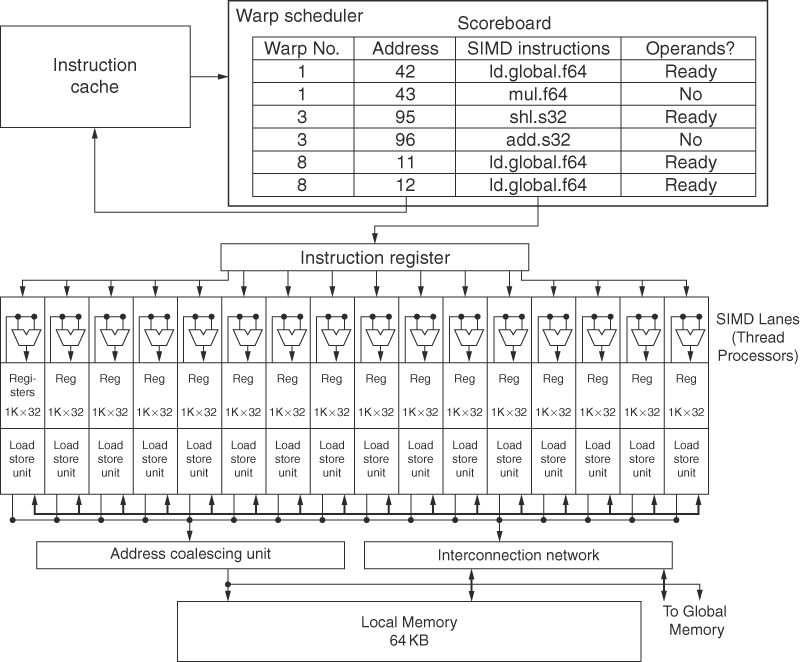 Shown a singleSM (streamingMultiprocessorwith 16 lanes
 Warp = thread of SIMDinstructions
Example
DAXPY (Y=aX + Y): vectors of length 8192
Independent loop iterations
Threads in thread blocks
// DAXPY in C
for (int i = 0; i < 8192; ++i)    // n = 8192
	y[i] = a * x[i] + y[i];
// DAXPY in CUDA GPU code
{
	int i = blockIdx.x * blockDim.x + threadIdx.x;
	if(i < n)  y[i] = a * x[i] + y[i];
}
...
// Kernel invocation CPU 
daxpy<<16, 512>>(n, a, x, y);
this grid has 16 blocks, each with 512 threads (blockDim = 512)
[Speaker Notes: Double precision A times X plus Y
Old slide:
Multiply two vectors of length 8192
Code that works over all elements is the grid
Thread blocks break this down into manageable sizes
512 threads per block
SIMD instruction executes 32 elements at a time
Thus grid size = 16 blocks
Block is analogous to a strip-mined vector loop with vector length of 32
Block is assigned to a multithreaded SIMD processor by the thread block scheduler
Current-generation GPUs (Fermi) have 7-15 multithreaded SIMD processors]
Kernel grid
Device with 2 SMs
Block 0
Block 2
Block 4
Block 6
Block 1
Block 3
Block 5
Block 7
Device with 4 SMs
Block 0
Block 1
Block 2
Block 3
Block 4
Block 5
Block 6
Block 7
Block 0
Block 1
Block 2
Block 3
Block 4
Block 5
Block 6
Block 7
Transparent Scalability
Thread block scheduler assigns blocks to any multithreaded SIMD processor  at any time
time
time
Each block can execute in any order relative to other blocks
[Speaker Notes: Tesla: up to 30 SMs
Fermi: up to 16 SMs
Kepler: 13 SMs]
GPU computational structures
Blocks within each SIMD processor:
SIMD lanes: 32 in NVIDIA devices
Wide and shallow compared to vector processors

Threads of SIMD instructions: Warps
Each Warp has its own PC
SIMD thread scheduler  uses scoreboard  to dispatch
No data dependencies between threads!
Keeps track of up to 48 warps (Fermi)
Latency hiding
Example
Multiply two vectors of length 8192

Code that works over all elements is the grid
Thread blocks break this down into manageable sizes
512 threads per block
Thus grid size = 16 blocks
Block is assigned to a multithreaded SIMD processor by the thread block scheduler
Block is analogous to a strip-mined vector loop with vector length of 32
SIMD instruction execute (e.g.) 32 elements at a time
Fermi generation of GPUs has 7-15 multithreaded SIMD processors (called SMs: Streaming Multi-processors)
Example
NVIDIA GPU having 32,768 registers
Divided into lanes
Each SIMD thread is limited to 64 registers
SIMD thread has up to:
64 vector registers of 32 32-bit elements
32 vector registers of 32 64-bit elements
Fermi architecture has 16 physical SIMD lanes, each containing 2048 registers
NVIDIA Instruction Set Arch.
ISA is an abstraction of the hardware instruction set
“Parallel Thread Execution (PTX)”
Uses virtual registers
Translation to machine code is performed in software

Example PTX code of 1 DAXPY iteration:

shl.s32	  	R8, blockIdx,9 ; Thread Block ID*Block size (512=29)
add.s32	  	R8, R8, threadIdx ; R8 = i = my CUDA thread ID
shl.u32		R8, R8, 3	; byte offset
ld.global.f64	RD0, [X+R8]	; RD0 = X[i]
ld.global.f64	RD2, [Y+R8]	; RD2 = Y[i]
mul.f64 	RD0, RD0, RD4	; Product in RD0 = RD0 * RD4 (scalar a)
add.f64 	RD0, RD0, RD2	; Sum in RD0 = RD0 + RD2 (Y[i])
st.global.f64	[Y+R8], RD0	; Y[i] = sum (X[i]*a + Y[i])

R8 contains unique id for each of the 8192 threads (calculated by first 3 instructions)
Conditional Branching
Like vector architectures, GPU branch hardware uses internal masks
Also uses
Branch synchronization stack
Entries consist of masks for each SIMD lane
I.e. which threads commit their results (all threads execute)
Instruction markers to manage when a branch diverges into multiple execution paths
Push on divergent branch
…and when paths converge
Act as barriers
Pops stack
Per-thread-lane 1-bit predicate register, specified by programmer
Conditional Branching Example
if (X[i] != 0)	
	X[i] = X[i] – Y[i];
else X[i] = Z[i];
Assume R8 contains (scaled) thread-id:

	ld.global.f64	 RD0, [X+R8]	; RD0 = X[i]
	setp.neq.s32	 P1, RD0, #0	; P1 is predicate register = (X[i]!=0)
	@!P1, bra	 ELSE1, *Push	; Push old mask, set new mask bits
					; if P1 false, go to ELSE1
	ld.global.f64	 RD2, [Y+R8]	; RD2 = Y[i]
	sub.f64	 RD0, RD0, RD2	; Difference in RD0
	st.global.f64	 [X+R8], RD0	; X[i] = RD0
	@P1, bra	 ENDIF1, *Comp	; complement mask bits
					; if P1 true, go to ENDIF1
ELSE1:		
	ld.global.f64	 RD0, [Z+R8]	; RD0 = Z[i]
	st.global.f64	 [X+R8], RD0	; X[i] = RD0
ENDIF1: 
	<next instruction>, *Pop	; pop to restore old mask
NVIDIA GPU Memory Structures
Each SIMD Lane has private section of off-chip DRAM
“Private memory”
Contains stack frame, spilling registers, and private variables

Each multithreaded SIMD processor also has local memory
Shared by SIMD lanes / threads within a block

Memory shared by SIMD processors is GPU Memory
Host can read and write GPU memory
CUDA Thread
Private Memory
Block
Local
Memory
. . .
. . .
NVIDIA GPU Memory Structures
Grid 0
Global
Memory
Sequential
Grids
in Time
Grid 1
[Speaker Notes: Each SIMD Lane has private section of off-chip DRAM
“Private memory”
Contains stack frame, spilling registers, and private variables
Each multithreaded SIMD processor also has local memory
Shared by SIMD lanes / threads within a block
Memory shared by SIMD processors is GPU Memory
Host can read and write GPU memory]
Fermi Architecture
Each SIMD processor has
Two SIMD thread schedulers, two instruction dispatch units
16 SIMD lanes (SIMD width=32, chime=2 cycles), 16 load-store units, 4 special function units
Thus, two threads of SIMD instructions are scheduled every two clock cycles
Fast double precision
Caches for GPU memory: L1, L2
64-bit addressing and unified address space
Error correcting codes
Faster context switching
Faster atomic instructions
Fermi Multithreaded SIMD Proc.
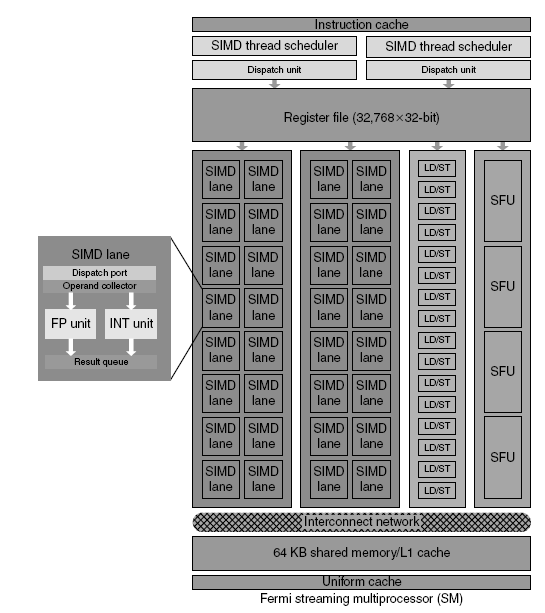 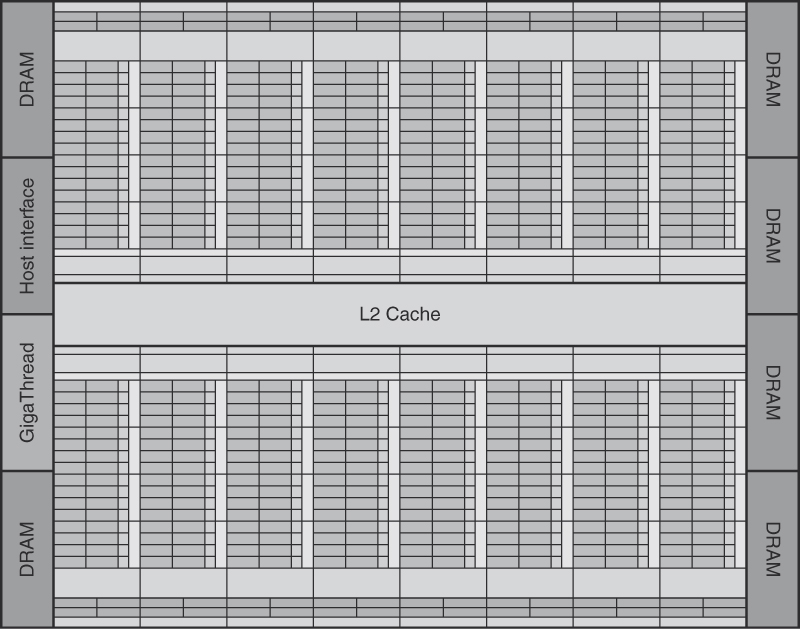 Kepler Architecture Innovations
Each SIMD processor has
4 SIMD thread schedulers
Each with 2 dispatch units – Instruction Level Parallelism
32 SIMD lanes for each SIMD thread (chime = 1 cycle)
Thus, two instructions of 4 threads of SIMD instructions are scheduled every clock cycle
Compiler determines when instructions are ready to issue
This information is included in the instruction
Even faster atomic instructions
Shuffle instructions
Kepler Multithreaded SIMD Proc.
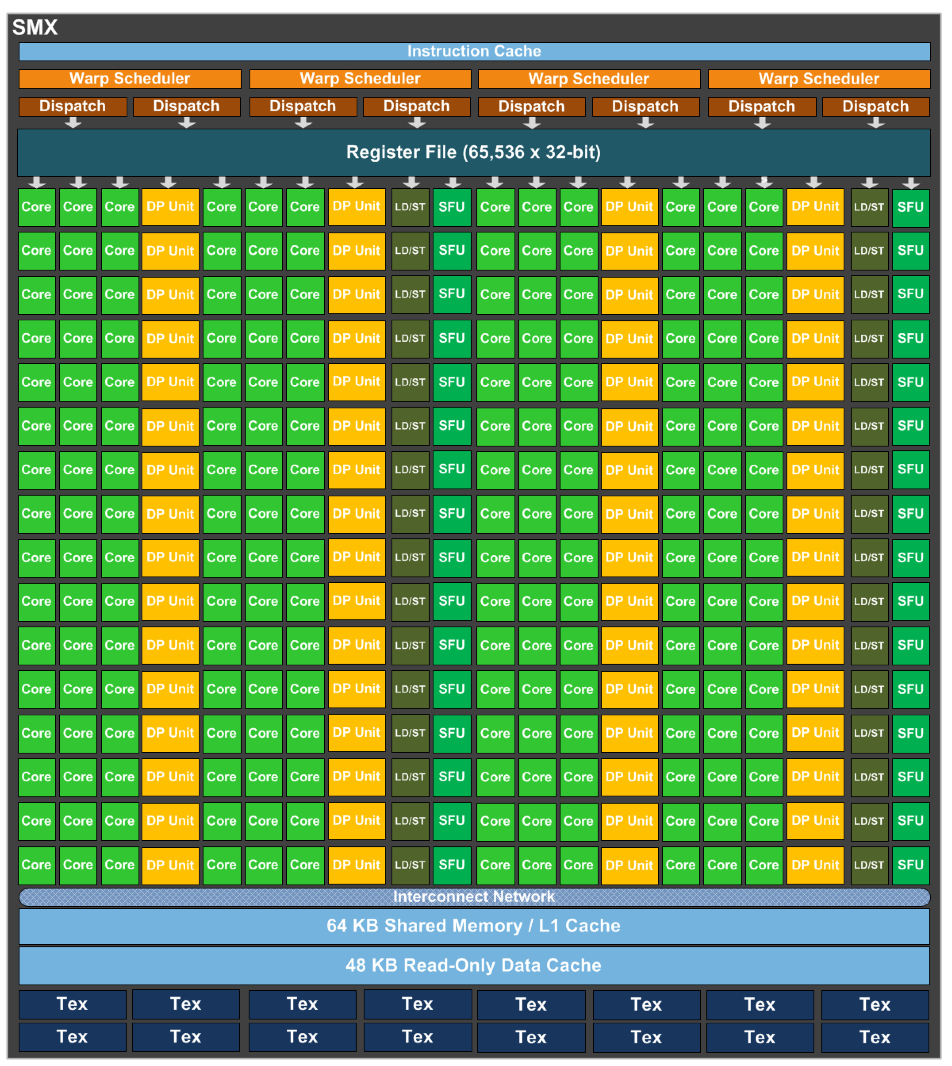 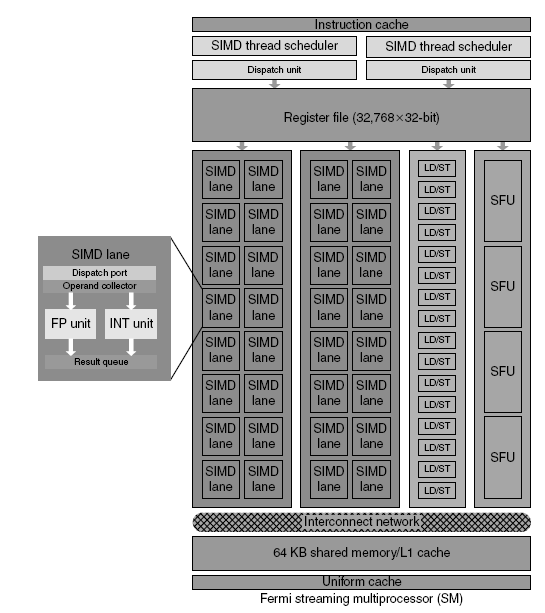 Maxwell: more energy efficient
Successor of Kepler:
Feb 2014 -> GeForse GTX 750 series
L2 increased from 256 KiB to 2MiB
Memory bus reduced from 192 to 128 bits (saving power)
4 warp schedulers (per SM) do not share cores anymore
Texture units and FP64 still shared

Claims, compared to Kepler
1.35 x performance per core
2x more energy efficient
Maxwell vs. Kepler: comparing 1 SM
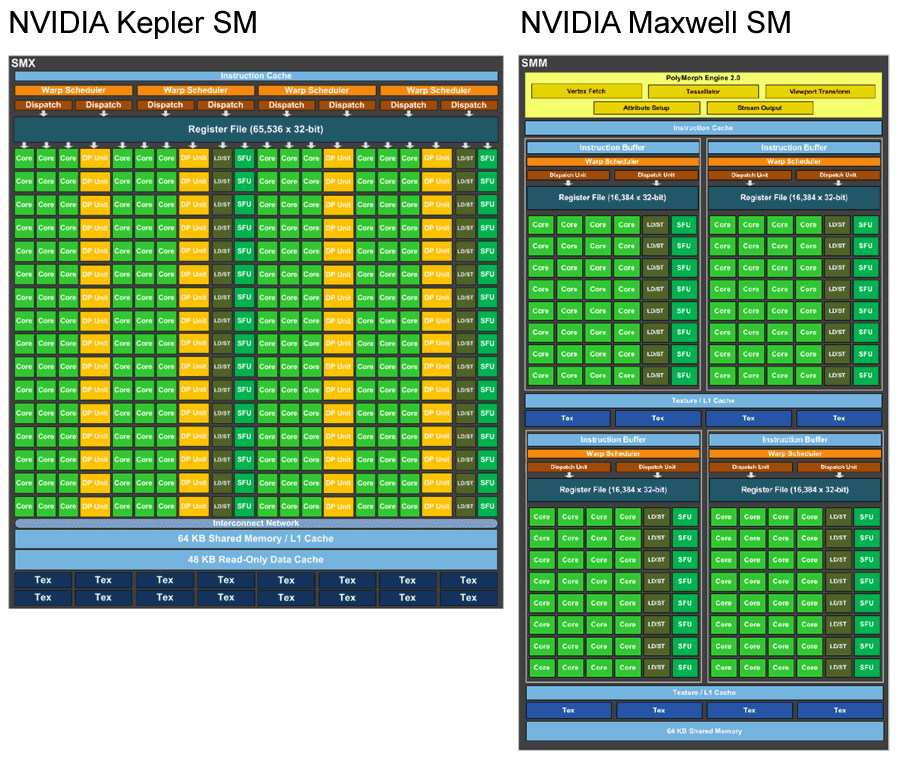 Maxwell vs. Kepler vs. Fermi
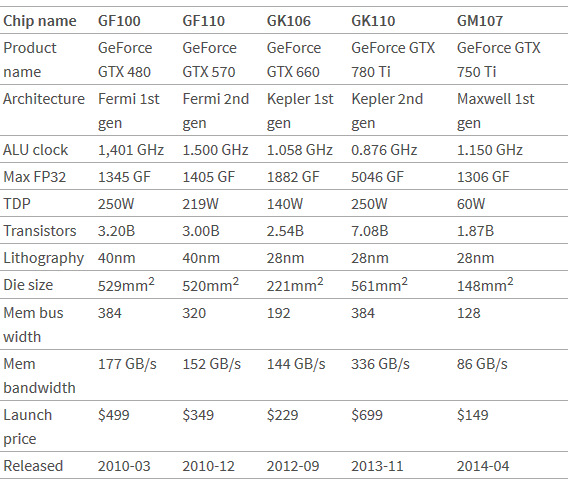 Mandelbroth
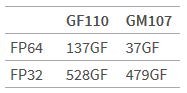 [Speaker Notes: Note: GM107 is a first generation (Feb 2014), and entry model (low end); its peak performance is much lower than GK110. However,
on e.g. Mandelbroth it scores almost as good.]
GPUs vs. Vector machines
Similarities to vector machines:
Works well with data-level parallel problems
Scatter-gather transfers
Mask registers
Large register files

GPU Differences:
No scalar processor 
use Host processor for this
Uses multithreading to hide memory latency
Has many functional units, as opposed to a few deeply pipelined units like a vector processor
GPUs vs. Vector machines (pg 308 e.v.)
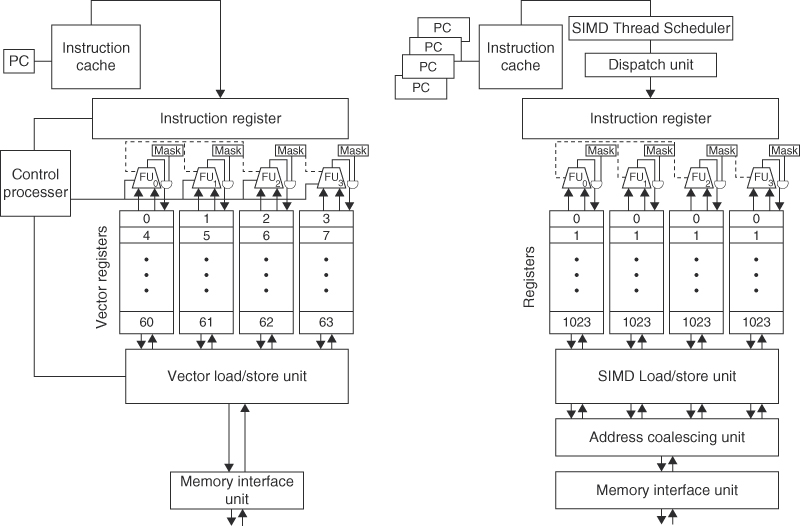 [Speaker Notes: Note, GPU has one PC per SIMD thread to help with multithreading]
Loop-Level Parallelism
Detection of parallelism
Enhancing loop parallelism
Detecting Loop-Level Parallelism
Focuses on determining whether data accesses in later iterations are dependent on data values produced in earlier iterations
Loop-carried dependence

Example 1:

	for (i=999; i>=0; i=i-1)
		x[i] = x[i] + s;

No loop-carried dependence
Loop-Level Parallelism
Example 2:

	for (i=0; i<100; i=i+1) {
		A[i+1] = A[i] + C[i];   /* S1 */
		B[i+1] = B[i] + A[i+1]; /* S2 */
	}
	
S1 and S2 use values computed by S1 in previous iteration
S2 uses value computed by S1 in same iteration
Loop-Level Parallelism
Example 3:
	for (i=0; i<100; i=i+1) {
		A[i] = A[i] + B[i];   /* S1 */
		B[i+1] = C[i] + D[i]; /* S2 */
	}
S1 uses value computed by S2 in previous iteration but dependence is not circular so loop is parallel
Transform to:

	A[0] = A[0] + B[0];        // prologue 
	for (i=0; i<99; i=i+1) {
		B[i+1] = C[i] + D[i];
		A[i+1] = A[i+1] + B[i+1];
	}
	B[100] = C[99] + D[99];    // epilogue
Loop-Level Parallelism
Example 4:
	for (i=0;i<100;i=i+1)  {
		A[i] = B[i] + C[i];
		D[i] = A[i] * E[i];
	}

Example 5:
	for (i=1;i<100;i=i+1)  {
		Y[i] = Y[i-1] + Y[i];
	}
Finding dependencies
Assume array indices are affine (i.e. linear function of loop indices), e.g.:
a x i + b   (i is loop index)

Assume:
Store to a x i + b, then
Load from c x i + d
i runs from m to n
Dependence exists if:
Given j, k such that m ≤ j ≤ n, m ≤ k ≤ n
Store to a x j + b, load from a x k + d, and a x j + b = c x k + d
Finding dependencies
Test for absence of a dependence:
GCD test:
If a dependency exists, GCD(c,a) must evenly divide (d-b)

Example:
for (i=0; i<100; i=i+1) {
	X[2*i+3] = X[2*i] * 5.0;
}

Cannot always determine dependencies at compile time
Finding dependencies
Example 2:
for (i=0; i<100; i=i+1) {
	Y[i] = X[i] / c;  /* S1 */
	X[i] = X[i] + c;  /* S2 */
	Z[i] = Y[i] + c;  /* S3 */
	Y[i] = c - Y[i];  /* S4 */
}

Watch for anti-dependencies and output dependencies
rename e.g. Y into T in S1, S3
Reductions
Reduction Operation:
	for (i=9999; i>=0; i=i-1)
		sum = sum + x[i] * y[i];

Transform to…
	for (i=9999; i>=0; i=i-1)
		sum [i] = x[i] * y[i];
	for (i=9999; i>=0; i=i-1)
		finalsum = finalsum + sum[i];

Do on p processors:
	for (i=999; i>=0; i=i-1)
		finalsum[p] = finalsum[p] + sum[i+1000*p];
Note:  assumes associativity!
Concluding remarks
Increasing importance of data-level parallelism (DLP)
Personal mobile devices
Audio, video, games

SIMD architectures support DLP
used by almost any architecture (e.g. as sub-word par)

GPUs tend to become mainstream in many platforms, from mobile to supercomputers
new SIMT programming model: supported by CUDA and OpenCL
however:
Small size of GPU memory
CPU-GPU transfer bottleneck (traffic over PCI bus)
Solution: Unified physical memories
AMD Fusion